Breastfeeding 101Benefits, Tips, and Tricks
Insert Date and Time
Insert Organization Logo
[Speaker Notes: Welcome! We are gathered here today for a brief amount of time to discuss information about breastfeeding. Whether you or someone you know is preparing or currently breastfeeding, it becomes clear there is a lot of information surrounding this topic and can often be more challenging of a process than what is expected. As such, the Maternal Health Network of San Bernardino County worked together with Subject Matter Experts in San Bernardino County to discuss the three most important things families need to know about breastfeeding. This information was used to inform this presentation today.]
Welcome
Insert Photo of Presenter
Insert Presenter’s Name
Insert Organization
Insert Logo
[Speaker Notes: My name is [INSERT NAME] and I am a representative of [INSERT ORGANIZATION] and have worked in partnership with the Maternal Health Network to provide you this information today. 

[INSERT ANY BACKGROUND INFORMATION YOU THINK IS HELPFUL FOR THE PARTICIPANTS TO UNDERSTAND ABOUT YOU]

IF TIME ALLOWS – 
I would like for everyone in the room to now turn to the person sitting next to you and introduce yourself and what you hope to get out of this presentation today (if a virtual presentation, have folks introduce themselves in the chat).]
By the end of our time together,     you will…
Understand the main benefits of breastfeeding for parent and baby
Know the common reasons why parents stop breastfeeding and how to address those challenges
Be aware of common and normal experiences that occur when breastfeeding
Insert Organizational Logo
[Speaker Notes: We have partnered with local experts at WIC and the Inland Empire Breastfeeding Coalition to provide you with what they think are the three most important things you need to know about breastfeeding.  

We hope that by the end of this presentation, you will: 
Understand the main benefits of breastfeeding for parent and baby
Know the common reasons why parents stop breastfeeding and how to address those challenges
Be aware of common and normal experiences that occur when breastfeeding

We have structured our time together to first share a bit of information with you, then we will have you chat with another participant about what you have learned.  Finally, we will close our time together by offering folks the opportunity to ask questions. 

Are there any questions before we get started?]
Breastfeeding 101
3 Things You Need to Know
Benefits, Barriers, and Common Experiences
[Speaker Notes: There is a lot of information on breastfeeding, but this information has been synthesized into three main points that subject matter experts agree are the most important things families need to know about breastfeeding: 
Benefits
Barriers
Common Experiences

Following our review of these three points, I will provide you will some resources on where to go for support.]
Benefits to Breastfeeding
Baby and Parent are healthier
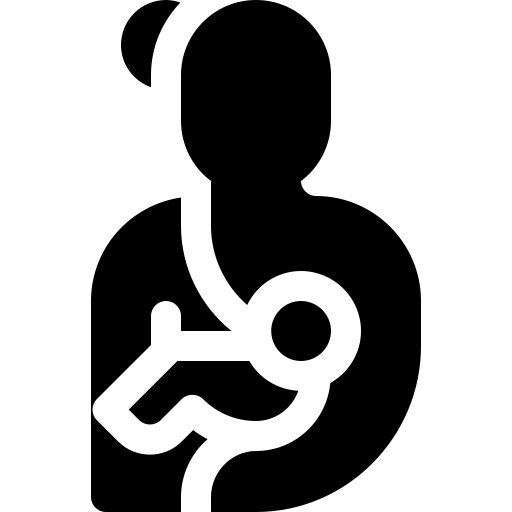 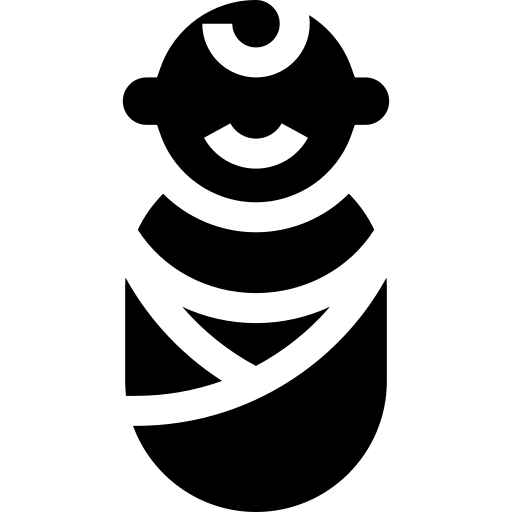 [Speaker Notes: Both baby and parent benefit from breastfeeding, which is why families are encouraged to breastfeed for at least the first year of the infant’s life! 

As outlined on the slide above, the primary benefits of breastfeeding include the following.

FOR BABY: 
Simply stated, breastfed babies are healthier. 
Breastfeeding is correlated with fewer ear infections, less gas, constipation, and diarrhea.
Additionally, breastfeeding is known to decrease the risk of pneumonia, sudden infant death syndrome (SIDS), childhood obesity, and diabetes. 

FOR PARENT: 
Parents who breastfeed are also healthier! 
Breastfeeding can support less bleeding after birth and can support faster weight loss. 
Additionally, breastfeeding is correlated with decreasing risk of breast, ovarian, and uterine cancers. 

Beyond these benefits, breastfeeding also provides families with financial savings realized by not having to purchase formula and bottles.]
Common Barriers
Baby and Parent can encounter challenges
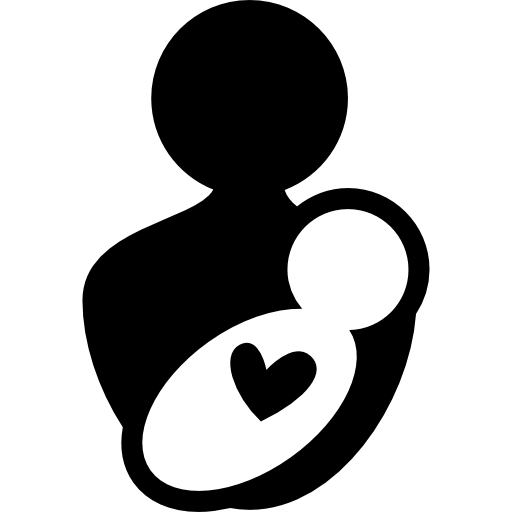 [Speaker Notes: While breastfeeding comes with many benefits, families can often experience a variety of barriers when engaging in breastfeeding that can make it difficult to continue. 

Let’s discuss some of the barriers for both baby and parent that families can often face: 

FOR BABY: 
Babies can commonly have trouble latching which can prove frustrating and demoralizing for parents if persistent. 
Additionally, many new parents express their infant is crying more and sleeping less than what has expected. 

FOR PARENT: 
Parents can have trouble producing enough, or perceive they are not producing enough, breastmilk which can then make it seem necessary to transition to formula to ensure their newborn has enough food. 
Additionally, parents may experience pain or other difficulty when breastfeeding an infant. This pain can be managed through various interventions. 
Finally, parents and babies need support, and when there is a lack of support (especially for those experiencing these barriers) breastfeeding can feel overwhelming.

The most important thing to know is that these barriers are very normal, and there are a variety of resources available to support those experiencing these barriers! We will review some resources a bit later in this presentation, but first, let’s review some of the common experiences of parents when breastfeeding.]
Common Experiences
[Speaker Notes: It can often help to understand that many parents experience these barriers. Therefore, subject matter experts want you to know the following three experiences are very common: 

Changes in breasts usually take 2 or 3 days after baby is born. In their first few days, babies only need colostrum. Milk volume increases within the first few days after a baby is born, and so there is no need to feel concerned if your breasts haven’t changed much the first day following birth. Everyone is different, so there is no exact date you should expect your milk to come in. However, if you have not experienced any change by the end of the third day postpartum, you should contact your physician and a lactation consultant.

Breastfeeding takes practice, both for baby and parent. It can take several days for babies to learn how to latch and feel comfortable breastfeeding and it is very common for babies to resist latching. There are many resources, which we will review together on the next slide, that can support you if you are experiencing difficulty latching early and consistently. With practice, you should see small improvement in the baby’s feeding each time, but subject matter experts note that babies can have trouble feeding when overstimulated (for example, too many visitors, sounds, or bright lights). 

Babies often cry more on their second day of life, and cry for more reasons than just hunger.  It is common for newborns to cry when they are learning to feed in addition to crying as they get used to their new life. Lights, noises, diapers, and people can overstimulate babies. Knowing the different signs (or cues) that babies give will help parents identify when the baby is hungry versus when the baby is overstimulated.]
Resources Available
If you or someone you know needs support with breastfeeding,      please call the 
National Breastfeeding Hotline at 
1-800-994-9662
or you can call 2-1-1
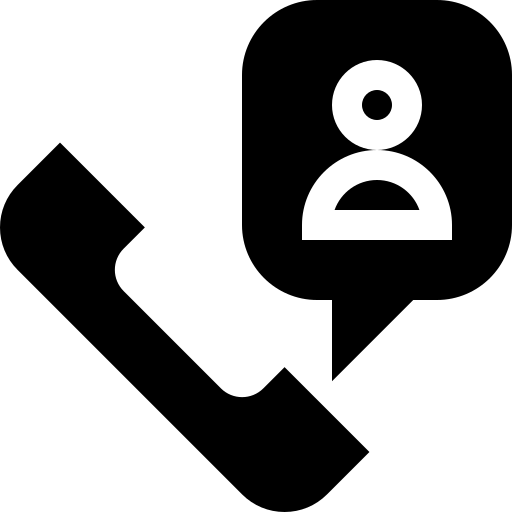 [Speaker Notes: It is a good idea to think about who you may reach out to if you need help with breastfeeding.  

There are numerous resources available to support families with breastfeeding. 
First, you can reach out to your primary care physician, midwife, doula, local WIC office, or an international board-certified lactation consultant. 
In addition, the National Breastfeeding Hotline or our local 211 can get you connected to the resources you need that exist close to you in the community. 

If you live, work, or had your baby in Riverside County, I recommend giving the Loving Support Breastfeeding Helpline a call if you or someone you know needs assistance, as they can connect to you to a variety of resources close to you that are ready to support you and your family!]
Breastfeeding 101
Let’s Chat…
[Speaker Notes: Now that we have reviewed the three most important things subject matter experts want you to know about breastfeeding, let’s discuss what we have learned and consider how this information applies to your specific needs.]
Think - Pair - Share
What was the most important idea you learned during our time together?
[Speaker Notes: You are going to be paired with another individual here today and take about one minute each to share what was the most important idea you learned during this presentation.

You may consider leaning on your personal experience with breastfeeding and what barriers you face(d), or what resources you would like to know more about.]
Group Discussion
Was there anything you learned today that was a surprise?
[Speaker Notes: Okay! Let’s come back together as a group and chat briefly about what you learned today.  Was there anything you learned that was a surprise?]
Personal Reflection
Who would you reach out to if you needed help with breastfeeding?
[Speaker Notes: Before you leave today, I want you to take a moment to identify at least one person (could be a family member, a friend, or one of the resources we discussed earlier) that you would reach out to if you needed help with breastfeeding.]
Breastfeeding 101
Questions?
[Speaker Notes: I would love to hear from you now. We have about 5 minutes for questions. Please feel free to pose your question to the group and I will do my best to respond or refer you to someone who can answer your question.  

-IF YOU CANNOT ANSWER A QUESTION FROM A PARENT- 
I don’t have enough information to answer your question, but will refer you to the national breastfeeding hotline at 1-800-994-9662.

-IF YOU CANNOT ANSWER A QUESTION FROM A PROVIDER- 
I don’t have enough information to answer your question, but will refer you to Laurie at the Inland Empire Breastfeeding Coalition at 951.288.1920.]
Thank you!
Published in 2021. For additional information about the MHN, please visit our website at: 
https://www. maternalhealthnetworksb.com
[Speaker Notes: Thank you for spending time with me today! 

This presentation was developed in partnership with the Maternal Health Network of San Bernardino County, a collaborative committed to supporting families before, during, and after pregnancy. If you would like to learn more about the Maternal Health Network, please visit their website at www.maternalhealthnetworksb.com.]